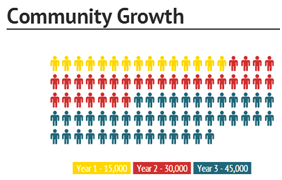 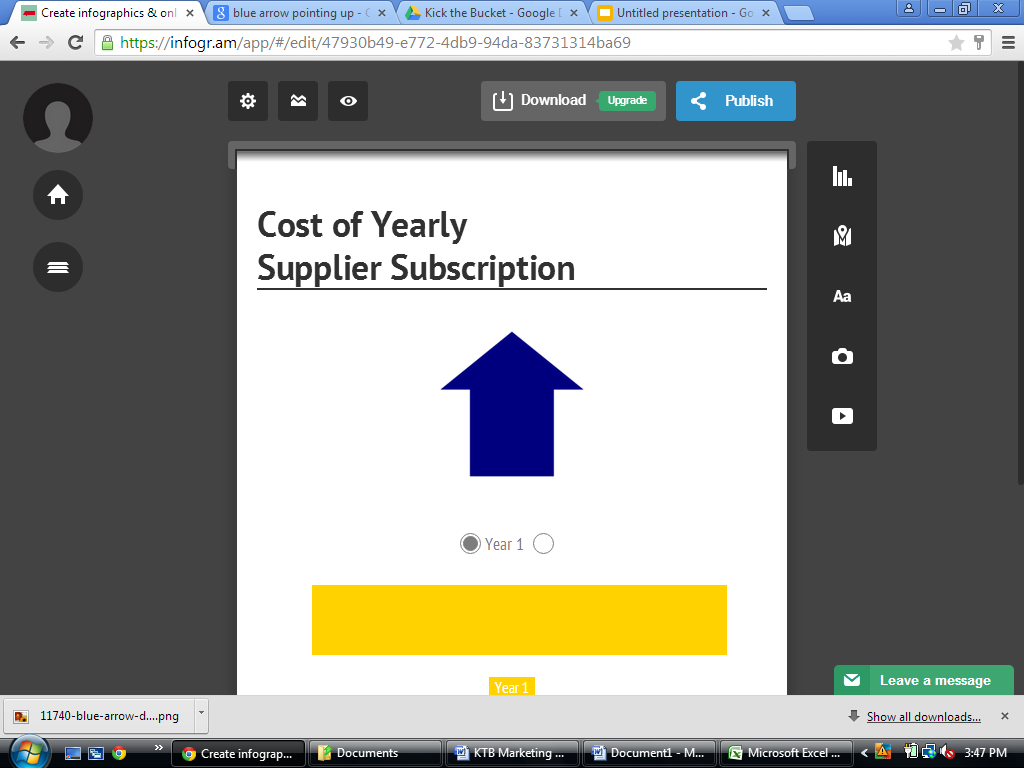 $200
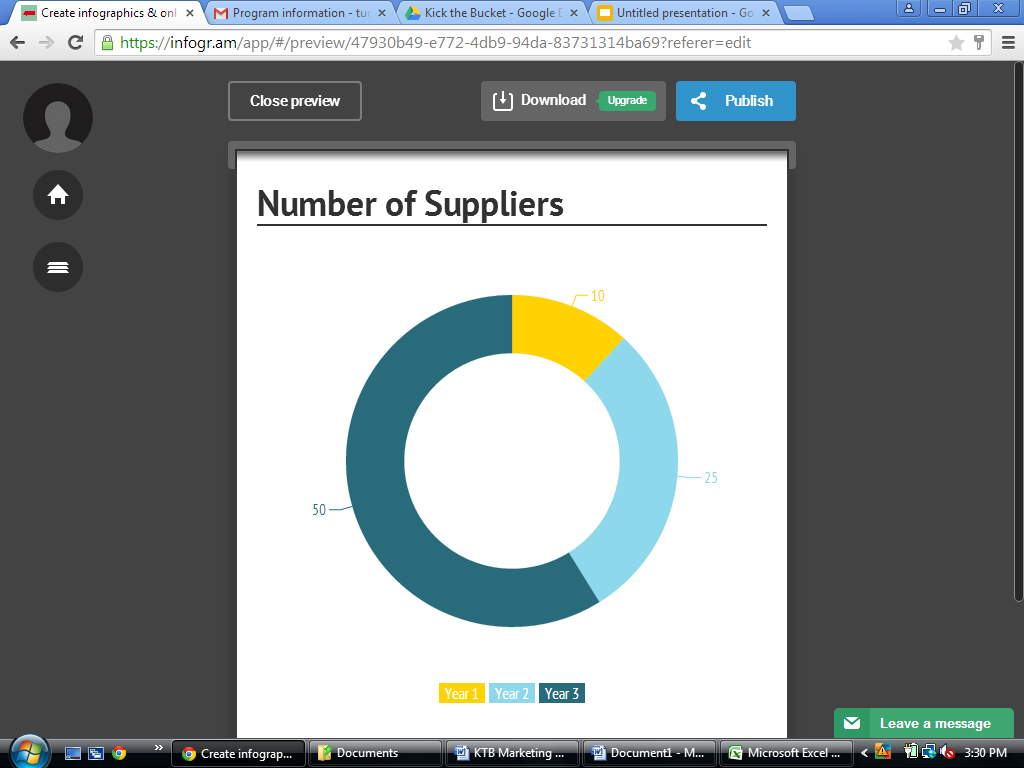 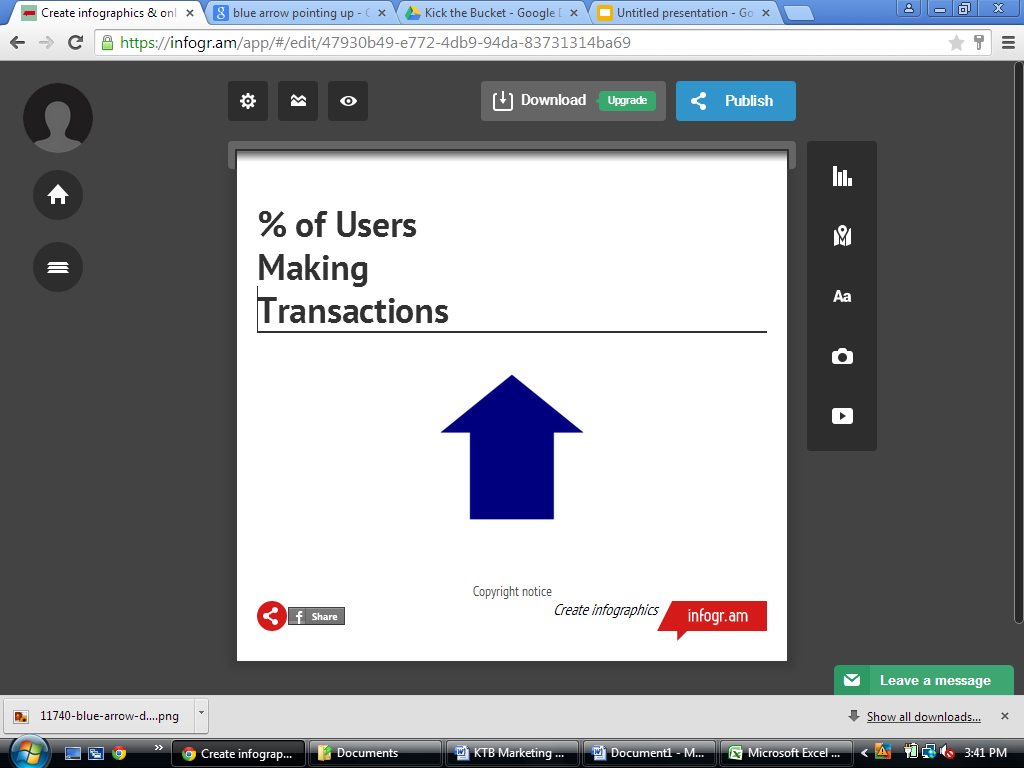 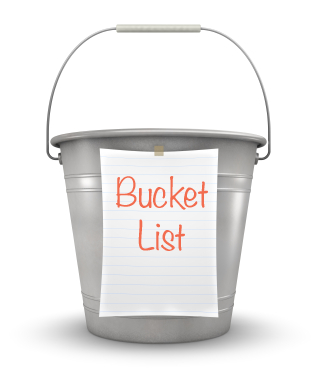 Increase of 10% each year